④単年度通常収支不足額
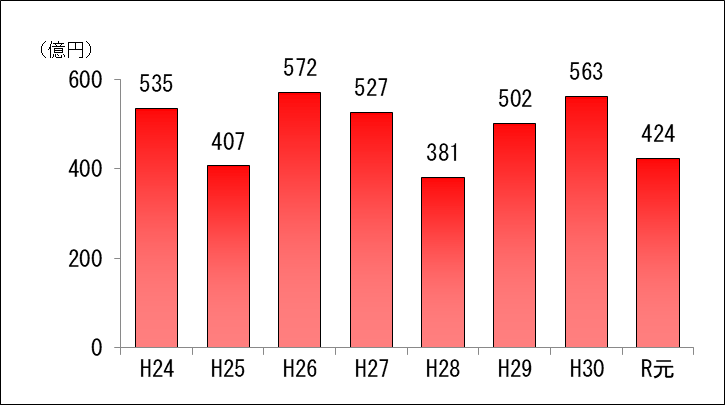 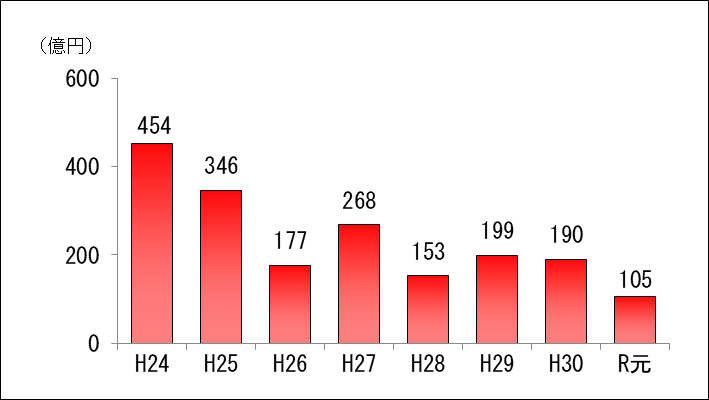 各年度当初予算編成時点の不足額
平成24年2月時点の不足額の見込み
（注）　24年度は当初+７月補正、26年度は当初+５月補正
「今後の財政収支概算（粗い試算）［平成24年2月版］」より抜粋
通常収支不足額の見込みは平成24年2月時点で毎年500億円前後であったが、市政改革の取組の
　結果、各年度の当初予算編成時点での不足額は確実に減少してきた。
不足額
減 少
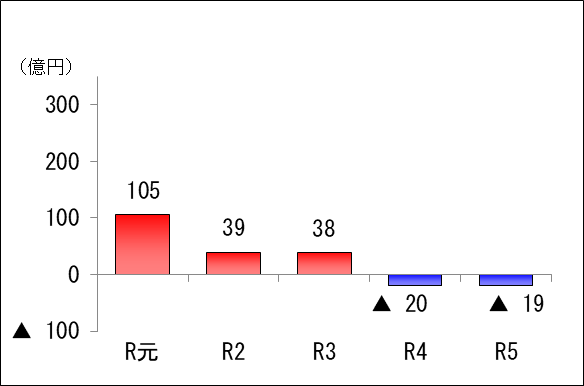 平成31年2月時点の不足額の見込み
将来の財政見通しについて、改革計画の取組期間後半
　に通常収支不足が一旦解消する見込み。
取組期間
5
「今後の財政収支概算（粗い試算）［2019（平成31）
 年2月版］」より抜粋